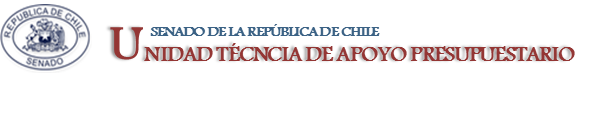 EJECUCIÓN PRESUPUESTARIA DE GASTOS ACUMULADAAL MES DE DICIEMBRE 2019PARTIDA 26:MINISTERIO DEL DEPORTE
Valparaíso, abril 2020
EJECUCIÓN ACUMULADA DE GASTOS A DICIEMBRE 2019 PARTIDA 26 MINISTERIO DEL DEPORTE
Principales hallazgos

Para el año 2019, el Ministerio del Deporte contó con un presupuesto aprobado de $132.282 millones. 

Distribución por Subtítulos fue: 57% para Transferencias Corrientes, 20% en Gastos en Personal, 11% Transferencias de Capital y 7% Iniciativas de Inversión. 

Distribución por Servicios: 90% al Instituto Nacional del Deporte (IND), 5,9% a Secretaría del Deporte y 3,7% a Fondo del Fomento Deportivo (FFD).
2
EJECUCIÓN ACUMULADA DE GASTOS A DICIEMBRE 2019 PARTIDA 26 MINISTERIO DEL DEPORTE
Principales hallazgos

El presupuesto de $132.282 millones, al mes de diciembre,  presentó modificaciones presupuestarias que incrementaron la autorización de gastos por $315 millones. Estos recursos se destinaron a: Incremento en Gastos en Personal por $1.525 millones; Prestaciones de Seguridad Social por $510 millones;  Otros Gastos Corrientes por $ 487 millones; Adquisición de Activos No Financieros por $338 millones; Transferencias de Capital por $ 1.614 millones y Deuda flotante por $ 181 millones. A su vez, se redujeron los bienes y Servicios de Consumo pen $341 millones, las Transferencias corrientes en $911 millones y las Iniciativas de Inversión en $ 3.89 millones.
La ejecución en el mes de diciembre fue de $20.029 millones, equivalente a un 15% del presupuesto vigente.
3
EJECUCIÓN ACUMULADA DE GASTOS A DICIEMBRE 2019 PARTIDA 26 MINISTERIO DEL DEPORTE
Principales hallazgos
Del comportamiento del gasto mensual de años anteriores del Ministerio, expuesto en el gráfico, se observa que normalmente esta Partida  inicia el año con una ejecución mensual en torno al 2% y 3%, para luego acelerar su ejecución  en el segundo semestre y terminar en diciembre ejecutando sobre el 16%.
Con ello, el gasto acumulado al mes de diciembre asciende a $128.231 millones, equivalentes a un 96,7% del presupuesto vigente.
4
EJECUCIÓN ACUMULADA DE GASTOS A DICIEMBRE 2019 PARTIDA 26 MINISTERIO DEL DEPORTE
Principales Hallazgos
Líneas programáticas y contenidos de la Ley de Presupuesto 2019 (identifican prioridades en las actividades) M$.
5
EJECUCIÓN ACUMULADA DE GASTOS A DICIEMBRE 2019 PARTIDA 26 MINISTERIO DEL DEPORTE
Principales hallazgos
Líneas programáticas y contenidos de la Ley de Presupuesto 2019

GESTION ADMINISTRATIVA: $ 31.949 millones. Corresponde a los gastos en personal, Bienes y Servicios de Consumo y Adquisición de Activos No Financieros de la Partida para el normal funcionamiento del Ministerio. Al mes de diciembre presenta un avance de 98,7% en su ejecución.

DESARROLLO ACTIVIDAD FÍSICA Y DEPORTIVA: $70.994 millones. Este presupuesto está relacionado a los Juegos Panamericanos y  Parapanamericanos 2023, los juegos Binacionales, el Rally Dakar y 2 nuevos centros de Elige Vivir Sano. A diciembre alcanzó un 96,8% de ejecución.

Fortalecimiento del Deporte de Rendimiento Convencional y Paralímpico: $20.040 millones, para el deporte de alto rendimiento nacional en eventos olímpicos. Plan Piloto Detección de Talentos Regiones del Bío Bío, Coquimbo y de Aysén; Rally Dakar ($1.314 millones), ATP Tour $319 millones, PGA Tour $41 millones, Vuelta Cicliítica $154 millones. A diciembre presentó un 97% de ejecución.

Art. 5° letra c) D.L. 1.298: $6 millones. Establece que 12% de ingresos de Polla ingresen al IND, quien debe distribuir en al menos un 13% para fomento deportivo a clubes nacionales y no menos del 2%  para la federación rectora nacional del deporte. A diciembre acumuló una ejecución de 97%.

Art. 1° Ley N° 19.135: $276 millones y $1.798 millones. Establece que 15% de los ingresos brutos de Polla se destinen a la Dirección Gral. De Deportes y Recreación. Esto es, un % no inferior a 13% se destinará las Federaciones Nacionales Deportivas, y 2% al comité Olímpico de Chile. Además, se establece un nuevo aporte equivalente a un 6,6% de los ingresos brutos deducidos impuestos, de cada concurso del sistema de pronósticos y apuestas deportivas, destinado a la Dirección General de Deportes y Recreación. A diciembre presenta un 100% ejecutado.

Art. Único Ley N° 19.909: $176 millones. Precisa los alcances de los eventos deportivos que sirven de base de los concursos. A diciembre con un 99% ejecutado
6
EJECUCIÓN ACUMULADA DE GASTOS A DICIEMBRE 2019 PARTIDA 26 MINISTERIO DEL DEPORTE
Líneas programáticas y contenidos de la Ley de Presupuesto 2019

ADO-Chile: $531 millones. Para el funcionamiento de la corporación deportiva de la Asociación de Deportistas Olímpicos de Chile. A diciembre sin ejecución. Sin embargo durante el año tuvo ejecución.

Deporte Participación Privada y Pública: $8.387 millones. Programas para implementar en recintos propios, recintos militares abiertos a la comunidad, parques públicos y deporte en tu calle, programas para mujeres dueñas de casa, adultos, jóvenes en riesgo social, corridas y bicicletadas, entre otros. A diciembre finalizó con un 100% ejecutado.

Sistema Nacional de Competencias Deportivas $12.590 millones. Para Juegos binacionales y Juegos de la Juventud, con participación de Bolivia, Perú y Chile, Integración Araucanía y Juegos de la Integración Andina donde participan Argentina y  Chile, juegos deportivos escolares, juegos nacionales, ligas escolares y de educación superior. A diciembre se rebajó  este gasto a 62 millones y presenta un 95% ejecutado.

Normalización de Infraestructura Deportiva: $870 millones. Apoyo a la construcción y mejoramiento de infraestructura deportiva. A diciembre presenta un 94% ejecutado.

Crecer en Movimiento (Ex Escuelas Deportivas Integrales): $7.451 millones. se reformula el programa incorporando el nivel de enseñanza media, que tiene por objetivo mejorar la condición física de los beneficiarios a través de juegos, deporte escolar y una estructura articulada. A diciembre alcanzó un 55% de ejecución.

Sistema Nacional de Capacitación y Acreditación Deportiva: $378 millones. Para fortalecer las capacidades de gestión de dirigentes deportivos, técnicos deportivos y jueces y árbitros. A diciembre presenta  un 97% ejecutado.
7
EJECUCIÓN ACUMULADA DE GASTOS A DICIEMBRE 2019 PARTIDA 26 MINISTERIO DEL DEPORTE
Líneas programáticas y contenidos de la Ley de Presupuesto 2019

Gestión de Recintos Deportivos: Nuevo programa con $7.988 millones para: a) Operación Centro Deportivos Integrales de Caldera, San Ramón, Lo Espejo, Punta Arenas, Independencia, Mariquina y Graneros;  b) Centros de Alto Rendimiento de los deportistas de elite (3.300 deportistas); c) Recintos en movimiento: mantención Parque Peñalolén, Polideportivo Renato Raggio en Valparaíso y el Polideportivo Rufino Bernedo de Temuco. d) Estadio Nacional y; e) Otros Recintos Deportivos. A diciembre fue rebajado en $7.615 millones, quedando por $373 millones, y totalizando un 94% ejecutado.

Juegos Panamericanos y Parapanamericanos 2023: $5.021 millones. A diciembre presenta un 99% de ejecución.

Programa de Saneamiento de Títulos: $224 millones. Se incrementó en $6.968 millones. Se ejecuta en convenio con Bienes Nacionales, mediante acciones conjuntas tendientes a regularizar o concesionar los inmuebles fiscales con uso deportivo cuya tenencia sea irregular. A diciembre completó  un 100% ejecutado.

Asistencia a la Carrera Deportiva: $3.879 millones. Se incrementó en $4.266 millones. Premios, becas, incentivos a deportistas de Federaciones reconocidas por el COCH, y deportistas de disciplinas Paralímpicas. A diciembre alcanzó un 99% ejecutado.

Comisión Nacional de Dopaje: $591 millones. Para financiar la Secretaria Ejecutiva y su operación, análisis de 1.300 muestras en laboratorios acreditados incluyendo costos de envío, kit de control y pago de membresía a la Agencia Mundial Antidopaje. A diciembre presentó un 98% ejecutado.

Planes Deportivos Comunales: $503 millones. Destinado a financiar planes de desarrollo deportivo comunal, plan de capacitación de organizaciones deportivas (para socios y trabajadores de las organizaciones). A diciembre presenta un 98% ejecutado.

Promoción de la Actividad Física y el Deporte: $275 millones. Ferias de promoción para difundir los beneficios y valores del deporte. A diciembre presenta un 93% ejecutado.
8
EJECUCIÓN ACUMULADA DE GASTOS A DICIEMBRE 2019 PARTIDA 26 MINISTERIO DEL DEPORTE
Líneas programáticas y contenidos de la Ley de Presupuesto 2019

3. FONDO NACIONAL PARA EL FOMENTO DEL DEPORTE: $4.381 millones.  Se financian los gastos de operación y los programas  y proyectos concursables del concurso anual FONDEPORTE. A diciembre ejecutó un 98%.

4. INVERSIONES: $24.361 millones. Fue rebajada en $1.475 millones. No se cuenta con información de ls proyectos afectados. La nómina de Proyectos de Infraestructura fiscales y no fiscales  (Iniciativas de Inversión + Transferencias de Capital), son los siguientes: (A diciembre con un 92,7% de ejecución).
9
EJECUCIÓN ACUMULADA DE GASTOS A DICIEMBRE DE 2019 PARTIDA 26 MINISTERIO DEL DEPORTE
en miles de pesos de 2019
Fuente: Elaboración propia en base  a Informes de ejecución presupuestaria mensual de DIPRES
10
EJECUCIÓN ACUMULADA DE GASTOS A DICIEMBRE 2019 PARTIDA 26 MINISTERIO DEL DEPORTE RESUMEN POR CAPÍTULOS
en miles de pesos de 2019
Fuente: Elaboración propia en base  a informes de ejecución presupuestaria mensual de DIPRES
11
EJECUCIÓN ACUMULADA DE GASTOS A DICIEMBRE DE 2019 PARTIDA 26. CAPÍTULO 01. PROGRAMA 01: SUBSECRETARÍA DEL DEPORTE
en miles de pesos de 2019
Fuente: Elaboración propia en base  a Informes de ejecución presupuestaria mensual de DIPRES
12
EJECUCIÓN ACUMULADA DE GASTOS A DICIEMBRE DE 2019 PARTIDA 26. CAPÍTULO 02. PROGRAMA 01:  INSTITUTO NACIONAL DE DEPORTES
en miles de pesos 2019                                                                                                                                                 …1 de 2
13
Fuente: Elaboración propia en base  a Informes de ejecución presupuestaria mensual de DIPRES
EJECUCIÓN ACUMULADA DE GASTOS A DICIEMBRE DE 2019 PARTIDA 26. CAPÍTULO 02. PROGRAMA 01:  INSTITUTO NACIONAL DE DEPORTES
en miles de pesos 2019                                                                                                                                                 …1 de 2
14
Fuente: Elaboración propia en base  a Informes de ejecución presupuestaria mensual de DIPRES
EJECUCIÓN ACUMULADA DE GASTOS DICIEMBRE DE 2019 PARTIDA 26. CAPÍTULO 02. PROGRAMA 02:  FONDO NACIONAL PARA EL FOMENTO DEL DEPORTE
en miles de pesos de 2019
Fuente: Elaboración propia en base  a Informes de ejecución presupuestaria mensual de DIPRES
15